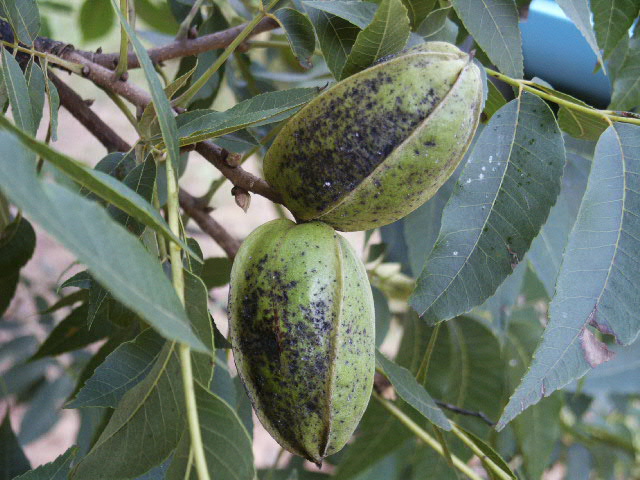 Keys to Pecan ScabControl
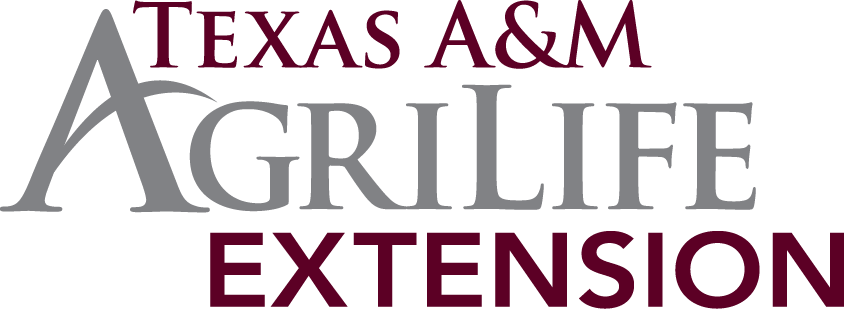 Monte Nesbitt, Extension Horticulture
Texas A&M University
Key #1 Recognition
Dark-chocolate to black textured/fuzzy spots appearing on growing leaf, stem and nut tissue
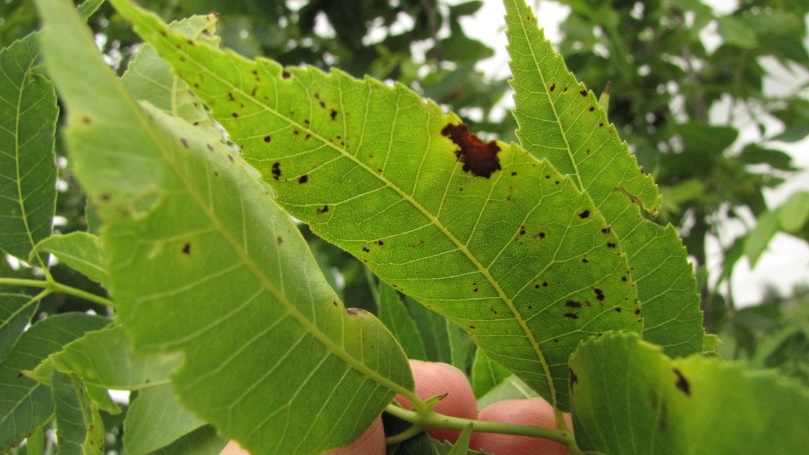 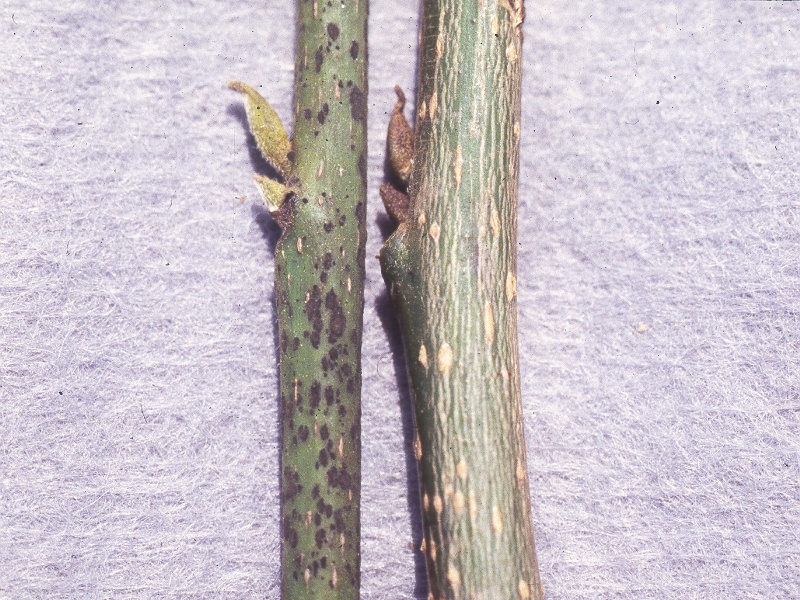 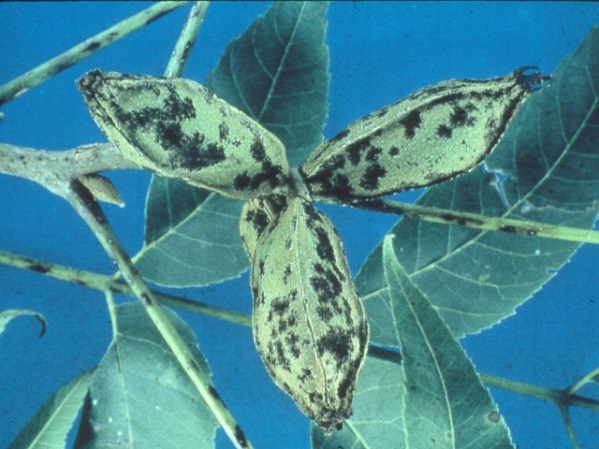 Recognize favorable weather
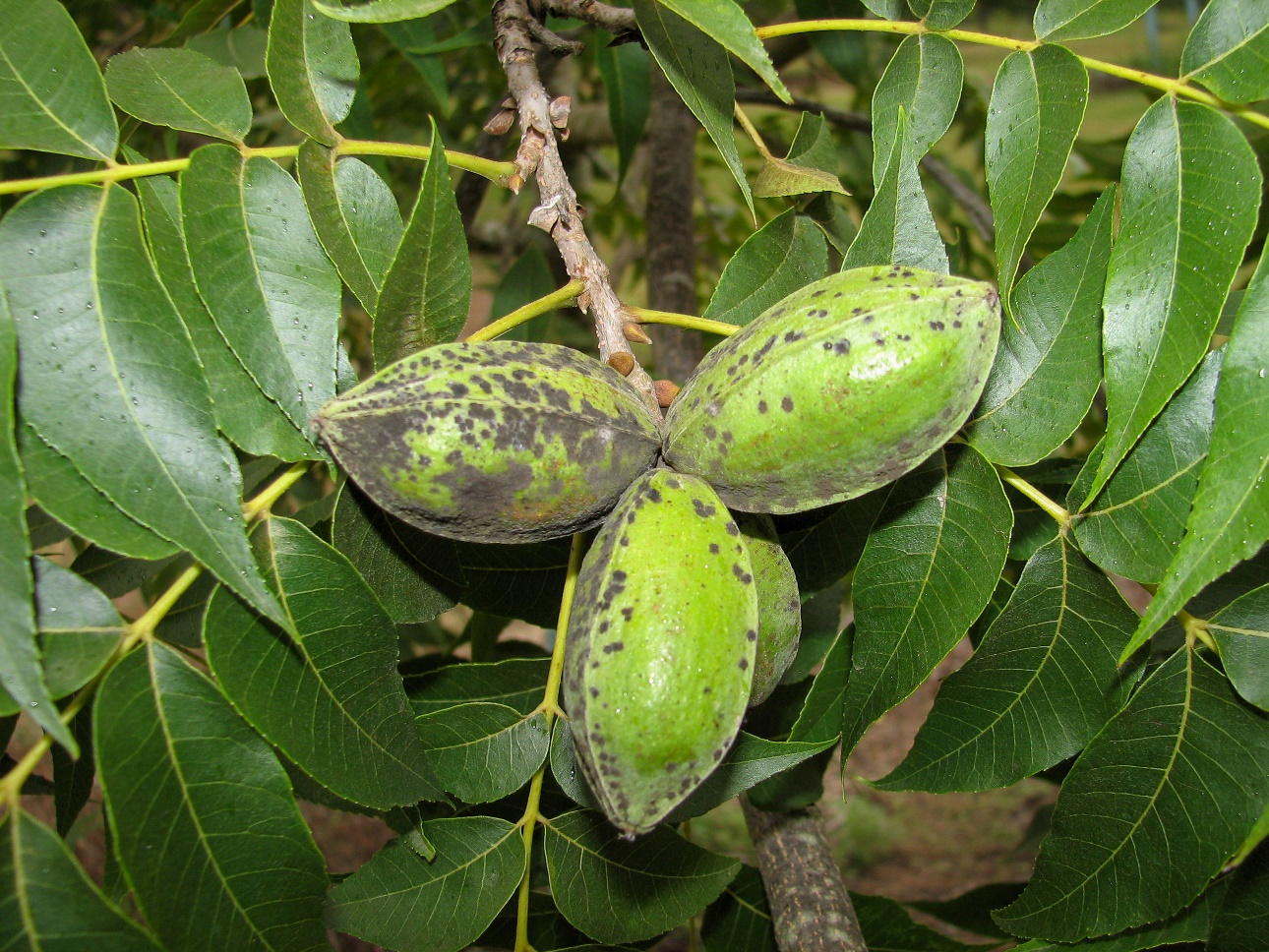 Warm temperatures (>57 F) (80-90 F optimal)
Sufficient hours of tissue wetness & humidity
10-36, depending on variety
	Late afternoon rains with foliage remaining wet all night favor epidemic development.
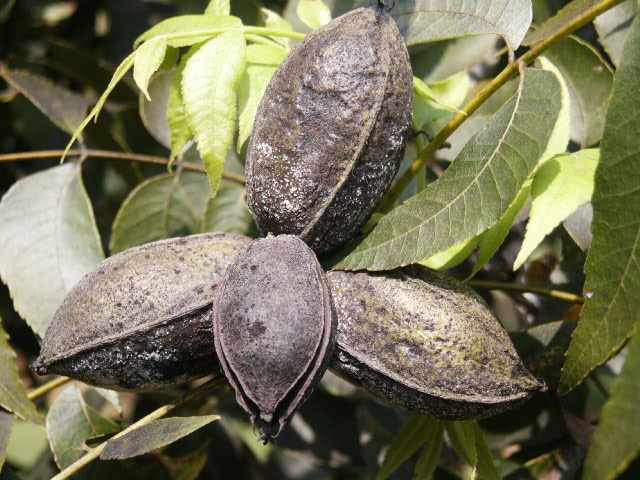 Texas Rainfall 30 year averages
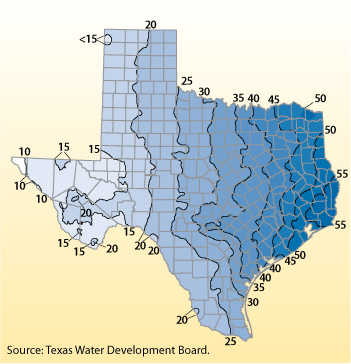 Scab rare or never
Scab most years
???
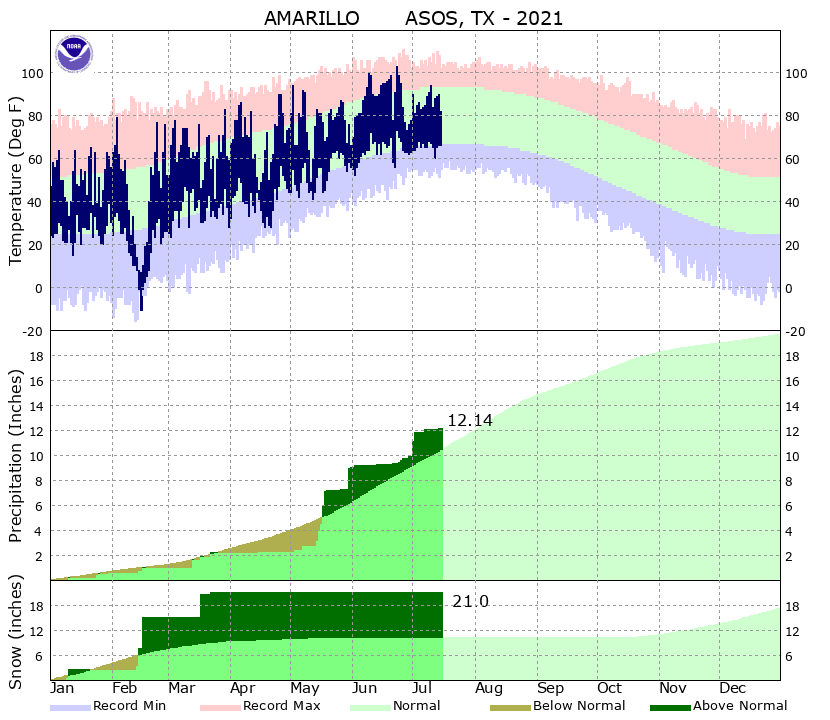 High Plains
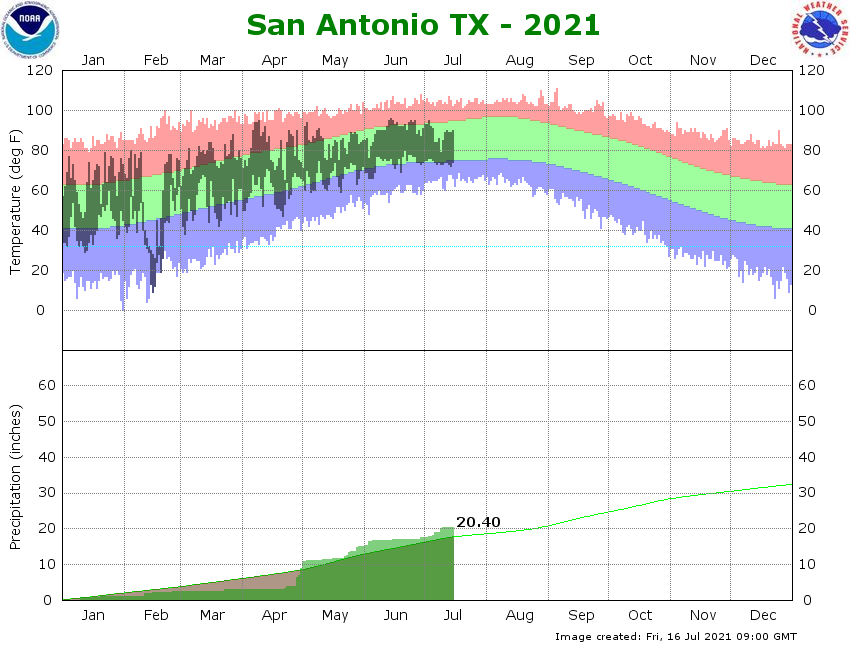 Scab potential is high right now in Texas.
South Central
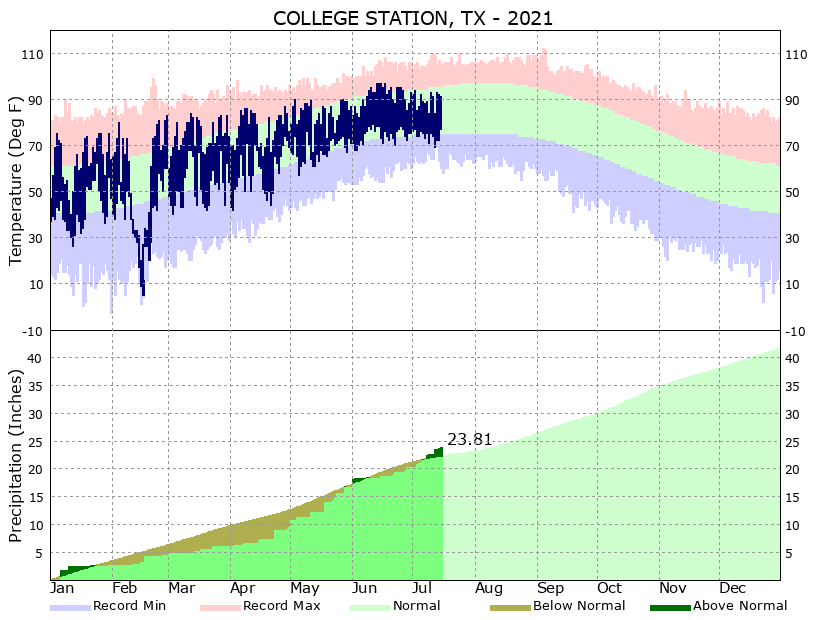 Gulf Coast
Key #2-Protect foliage with fungicides early
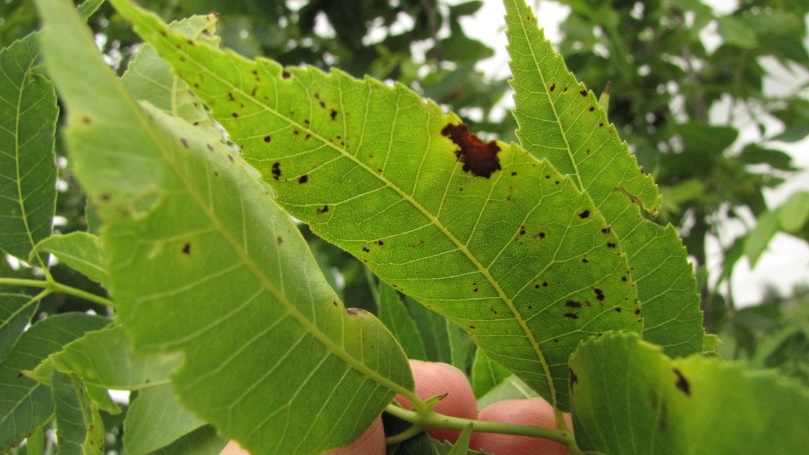 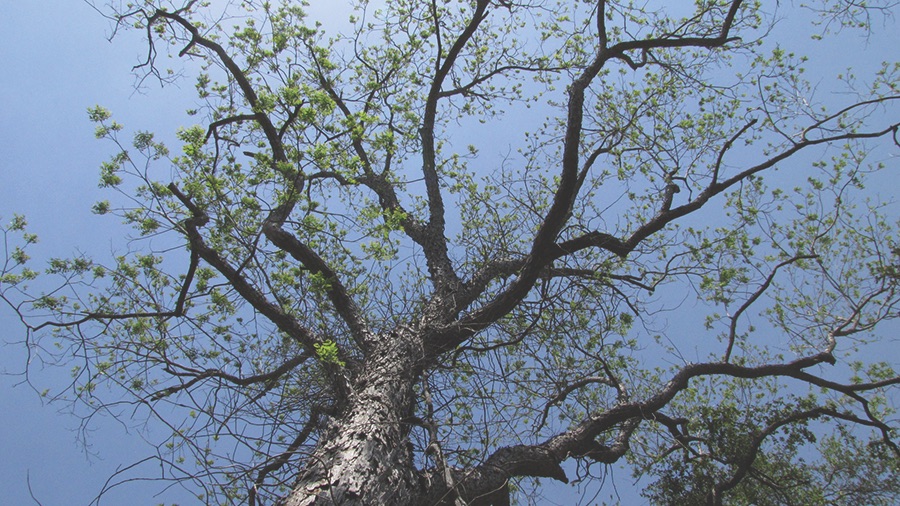 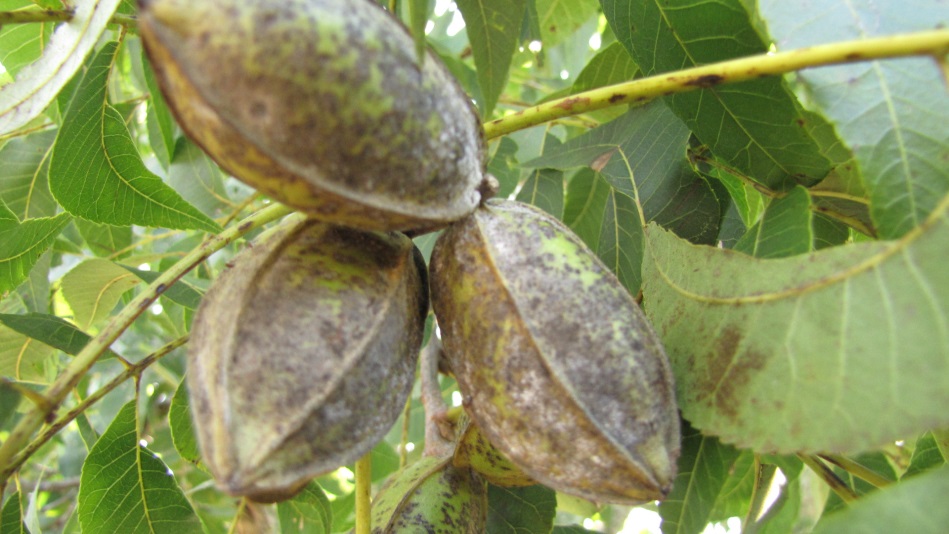 Healthy Foliage is Critical to Good Kernal Quality. 
Most leaves are made April & May.
Leaf Scab that develops early can lead to hard-to-control nut scab if weather favors Scab disease.
Key #3: Post-pollination cover spray timing must keep pace with rapid nut sizing.
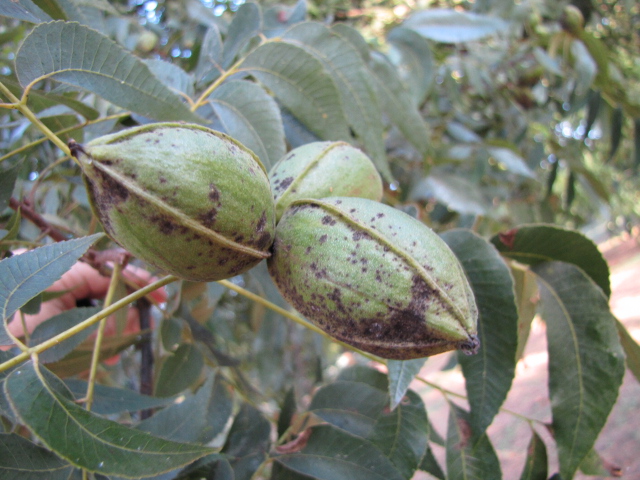 Typical fungicide timing calls for sprays every 14-21 days. 

In weather conducive to Scab disease, intervals should shorten to 10-14 days when rapid expansion of nuts is observed---variety influenced.
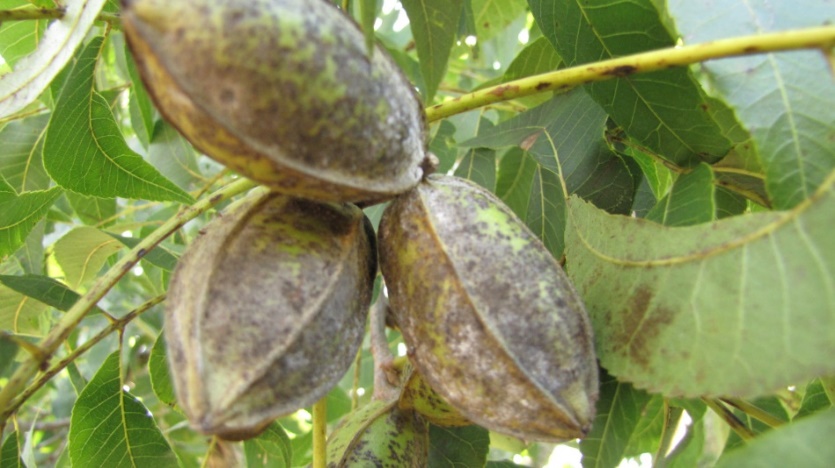 Key #4: Pecan Varieties Differ in Susceptibility
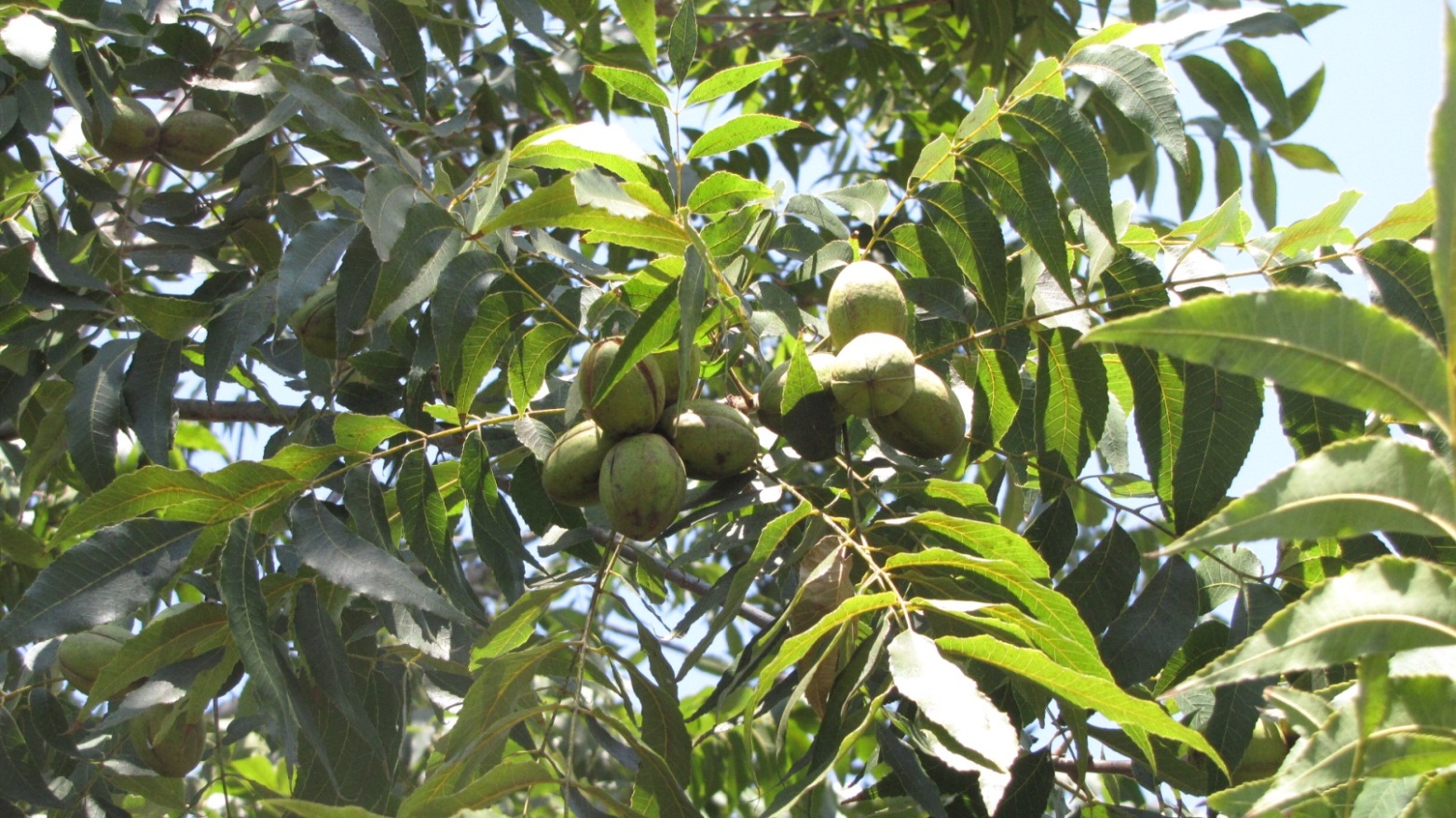 Kanza
Excellent scab resistance
Good kernel quality
Nut size varies with moisture
59 per lb; 52% kernel
Thick shell; thinner than Elliott
Good tree form
Yields well on young and older trees alike
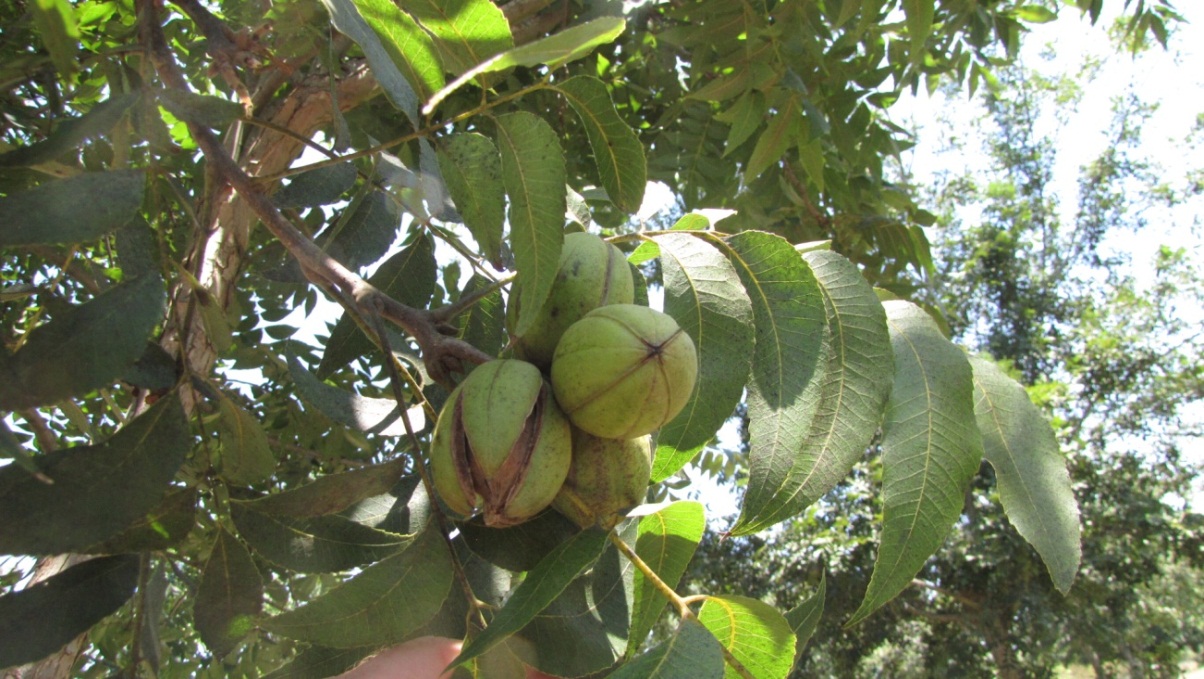 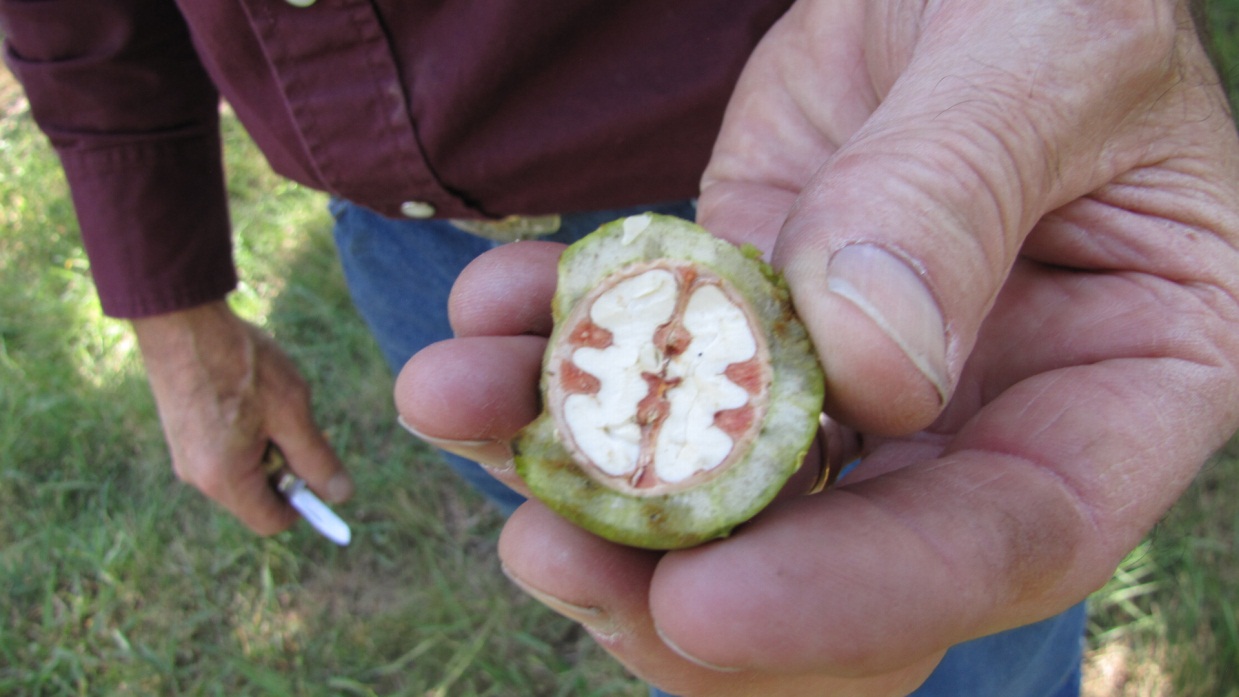 2011 Brownwood, TX
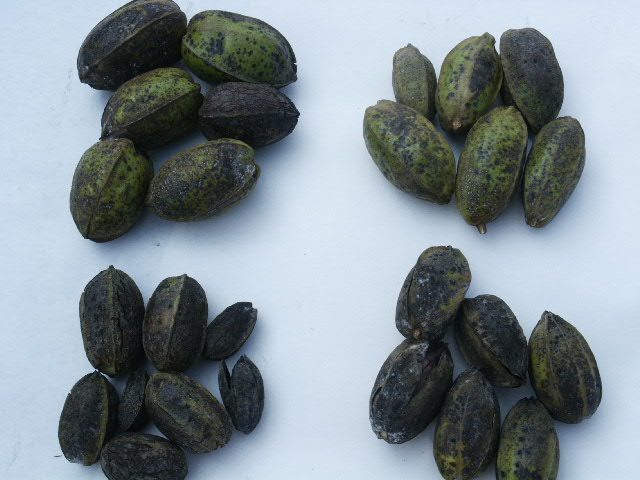 Jackson
Sumner
Choctaw
Cape Fear
Over Time and In High Pressure Situations, Moderate Resistance in Varieties May Diminish
Key #5-Scab will be worse in crowded orchards.
Especially on susceptible varieties in years when weather favors disease development.
“High Scab Pressure Site”
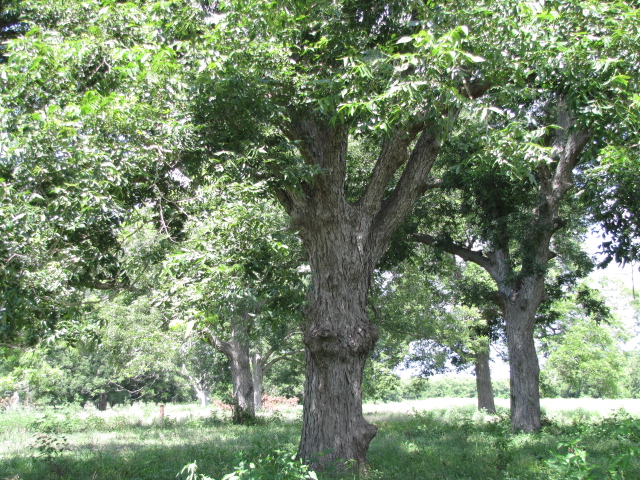 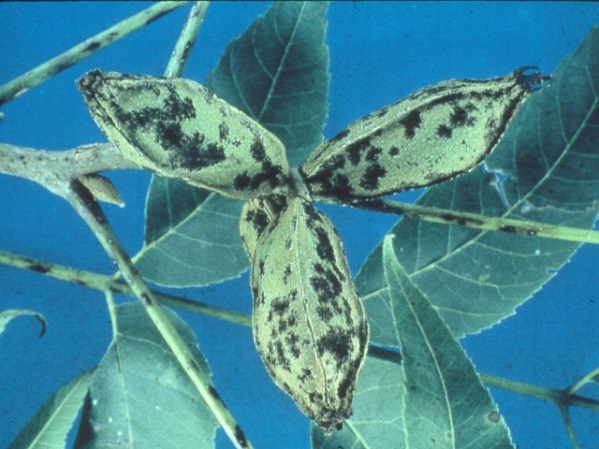 Crowded trees
River or Creek bottom
Heavily wooded or brushy around orchard—reduced air movement
Key #6: The orchard floor is important
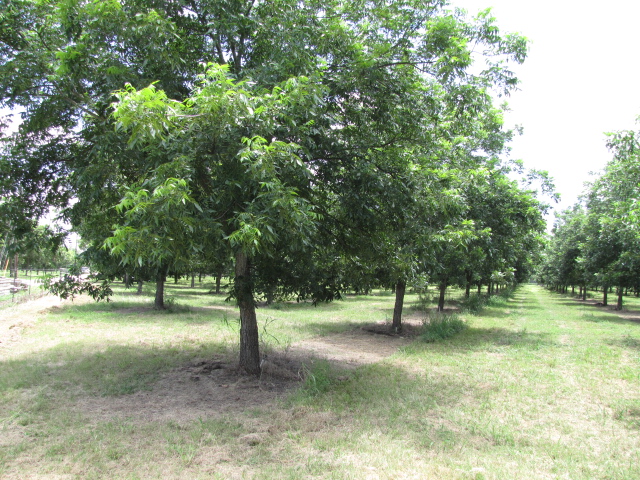 Without healthy sod middles, pulling a sprayer through the orchard may be difficult in rainy periods
Aerial application is not very effective.
Key #7: The MOA of pecan fungicides necessitates good coverage.
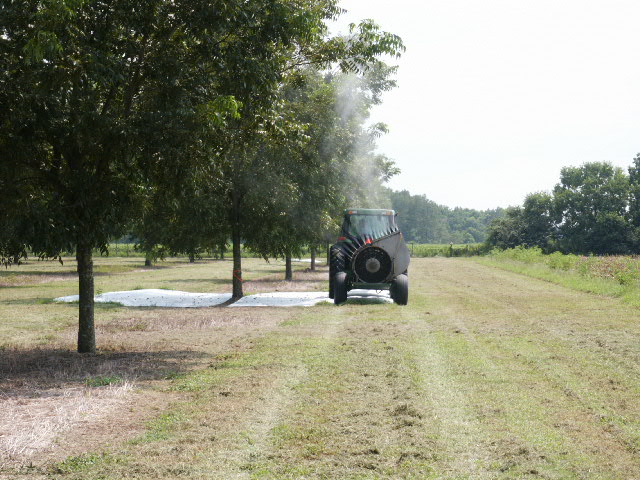 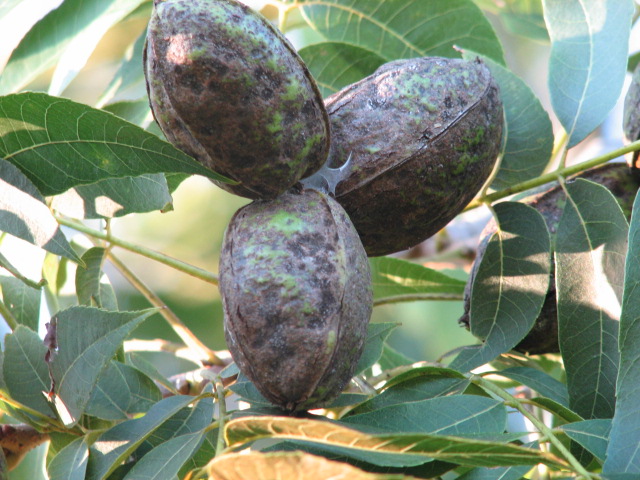 Calibrate Sprayers and Upgrade Sprayers when trees outgrow existing equipment

See Pecan South, March 2021
Evaluate Coverage
Water sensitive cards
Key #8: Fungicide Familiarity
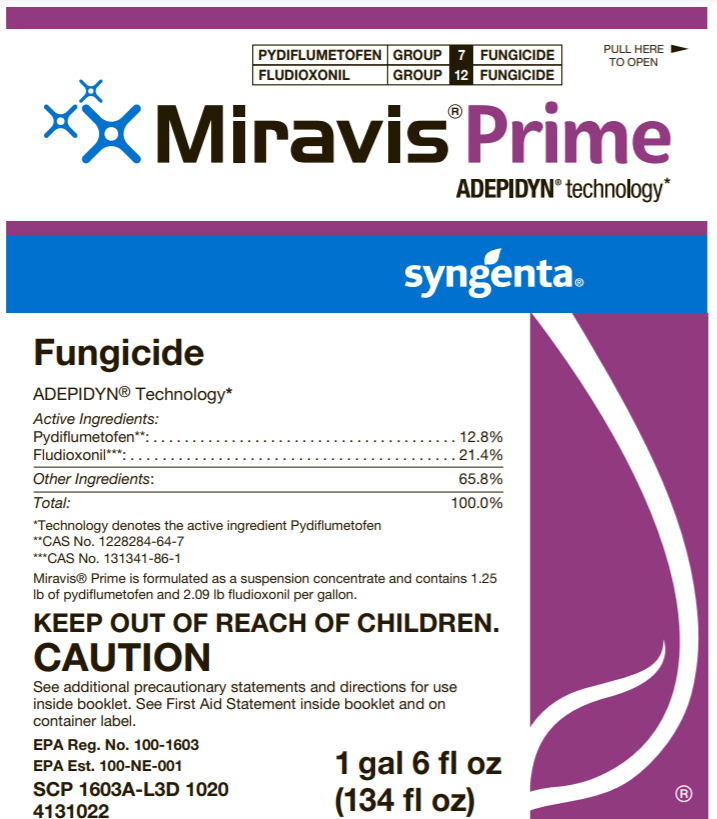 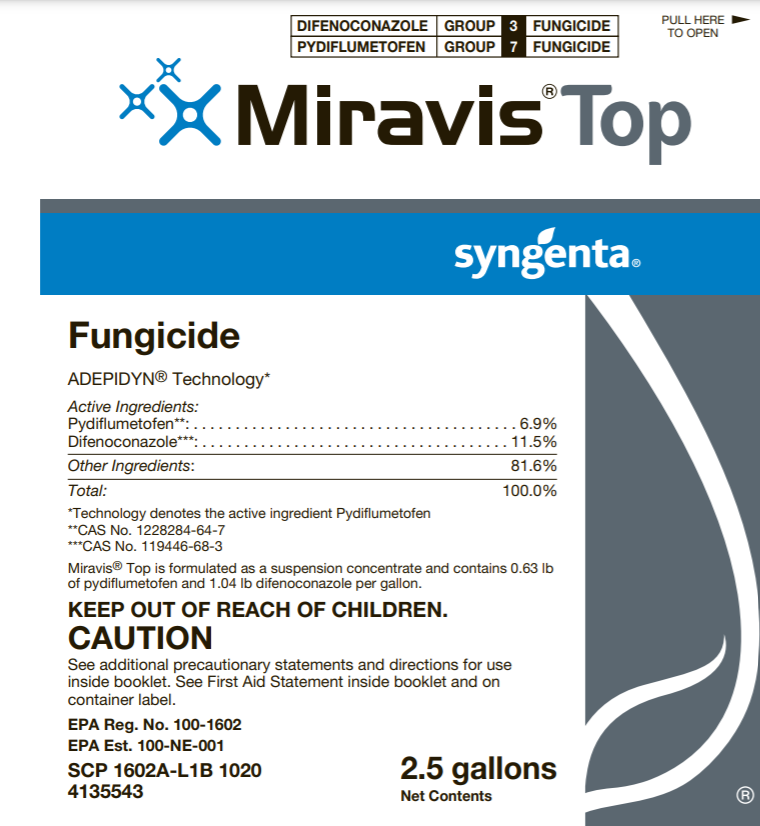 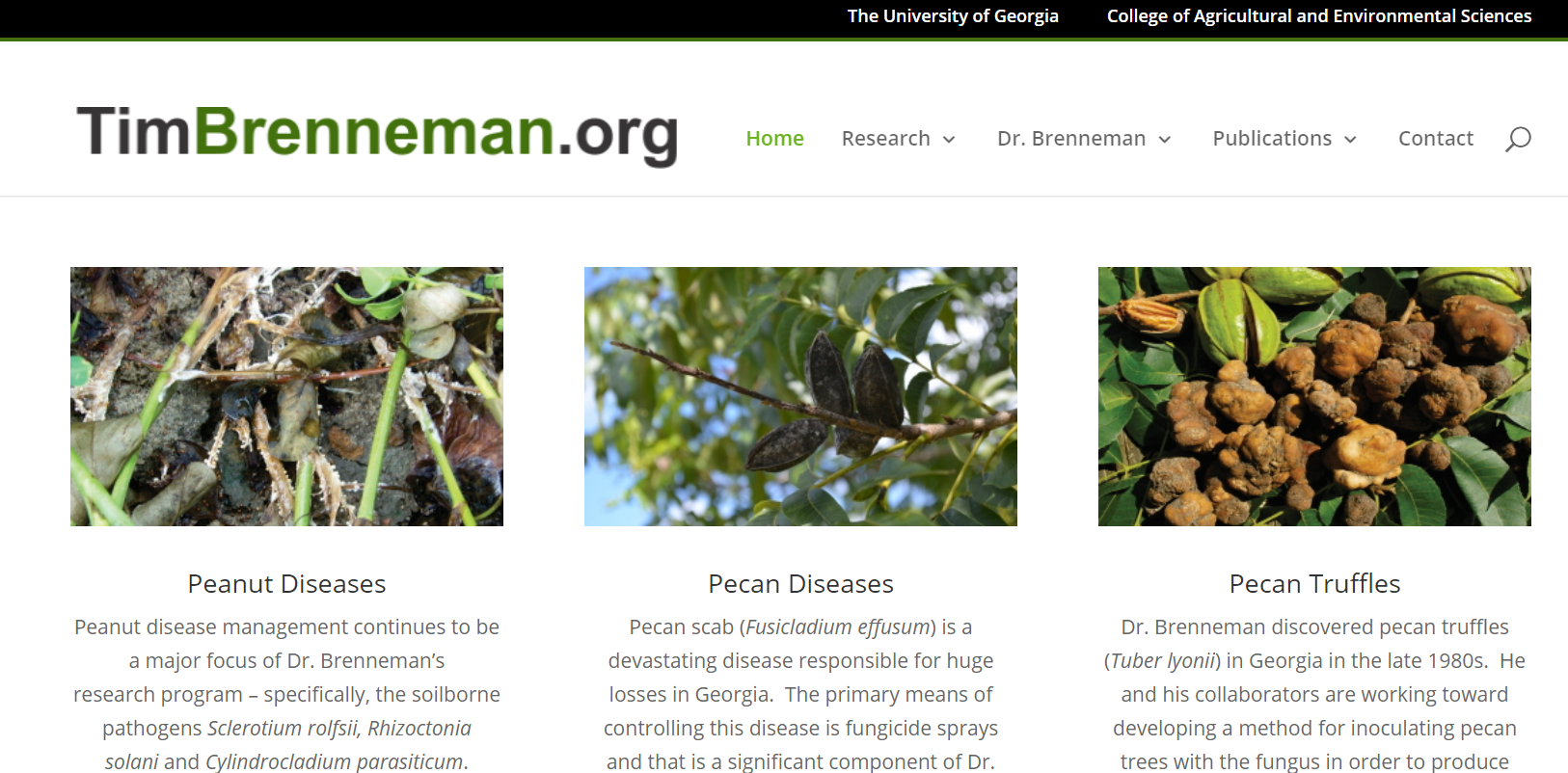 In two 2020 trials on Desirable, the superior treatment was Super Tin + Elast 400 (6 oz + 25 oz) full season (10 sprays).
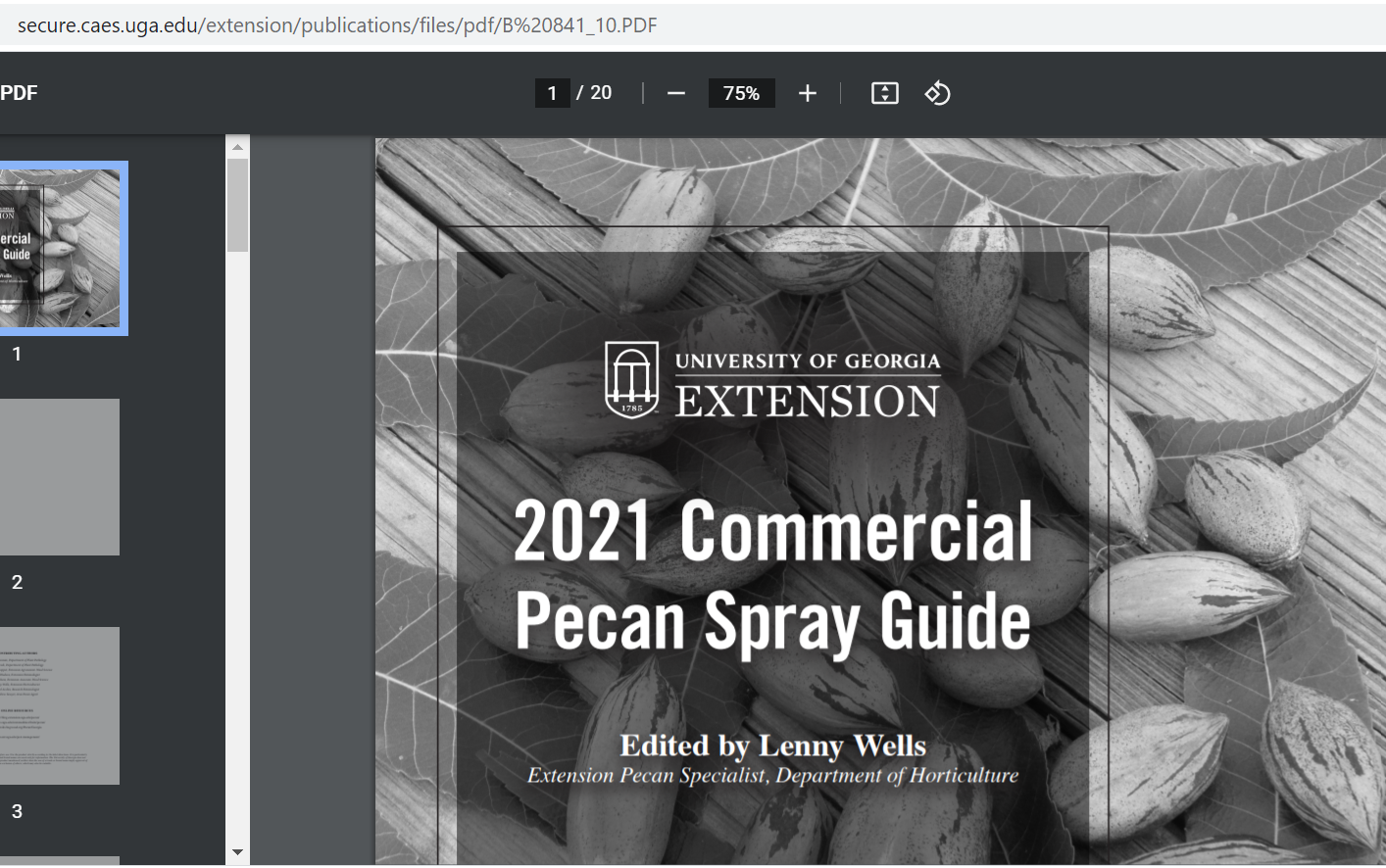 Univ. Georgia Spray Program—L. Wells (2018)
Moderately susceptible cultivars or those under less scab pressure
Absolute
Phosphite–2 qt/acre rate*
Absolute
Elast/Tin
Absolute
Elast/Tin
Elast/Tin
Elast/Tin
*Check mixing compatibility of your phosphite and foliar zinc (or other foliar nutrient) choices prior to application. Some phosphite and zinc products do not mix well.
Absolute is Group 3 & Group 11
https://agfax.com/2018/04/06/georgia-pecans-fungicide-schedule-spray-when-you-need-but-not-more-than-neccessary/
Triphenyl Tin Hydroxide
“Organo-Tins”—Super Tin, AgriTin
Low resistance risk, although lab studies show the possibility.
Weaker on foliage diseases.
Not systemic, protectant only.
Spray as new shuck growth occurs.
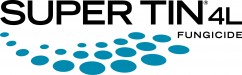 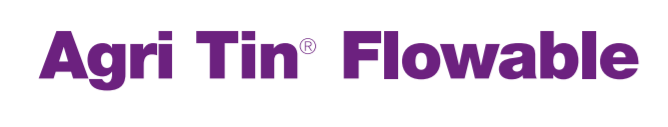 Dodine
FRAC Group 12
Old product, which caused bronzing on certain varieties—Barton, Schley, Moore
Protectant properties
Good control of nut scab when tank-mixed or rotated with TPTH 
Limits on applications per year should be observed.
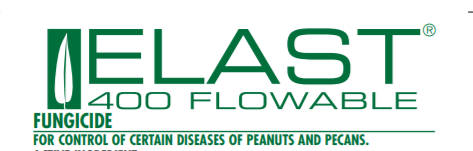 Texas Example Spray Guide
Key #9: RESISTANCE MANAGEMENT
Pecan Scab reproduces itself with great frequency during each growing cycle.
Chemicals with narrow mode of action that are repeatedly exposed to the organism ultimately can become non-effective.
Follow EPA Guidelines and restrictions on annual product use per acre---All Orchards!
Rotate Fungicides
Spray with tank mixes with multiple modes of action
Use Products with Reduced risk of resistance.
Co-Mixed Products
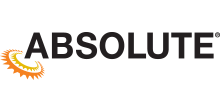 Absolute/Absolute Maxx (Bayer)
Tebuconazole (Group 3)
Trifloxystrobin (Group 11)—Gem, Flint
22.6% Each
Key #10-Scab control stops at shell hardening
Infections after Shell Hardening are not Economically Important
NEED MORE HELP?
Texas Plant Disease Diagnostic Lab
(College Station)
http://plantclinic.tamu.edu
979-845-8032


MLNesbitt@tamu.edu	
(979) 862-1218
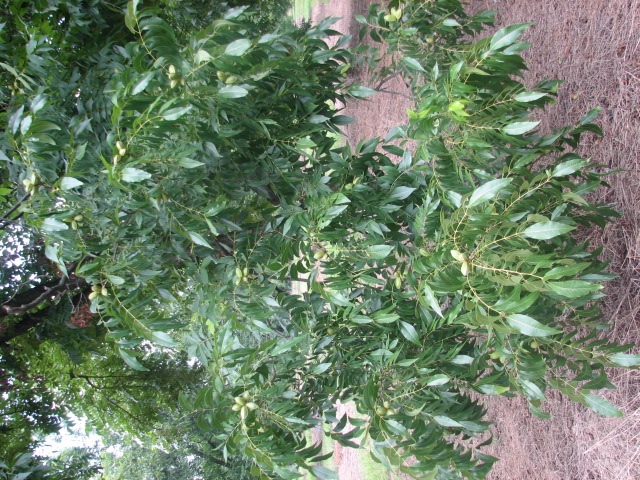